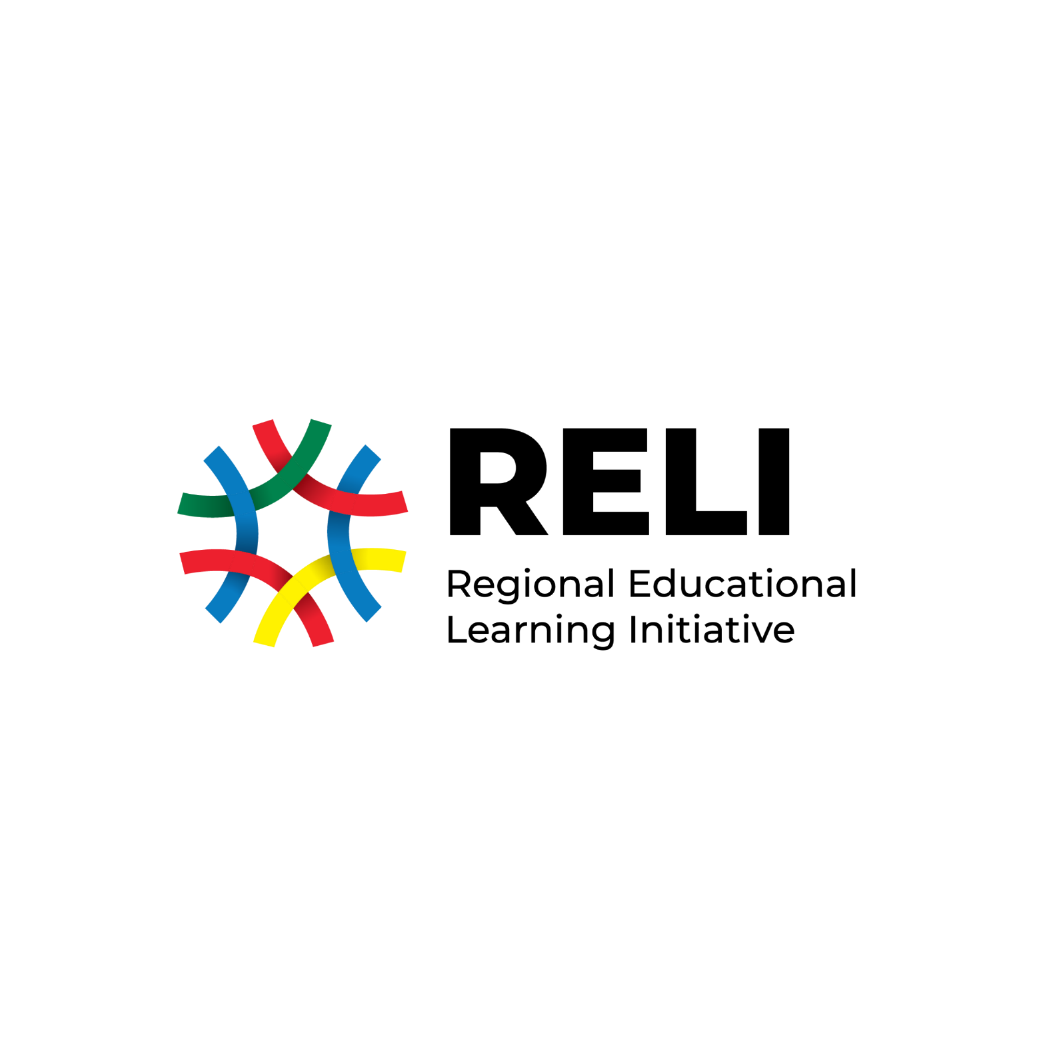 ASSESSMENT OF LIFE SKILLS AND VALUES IN EAST AFRICA
A participatory approach to developing contextualized tools for assessing life skills and values: The process and lessons from East Africa
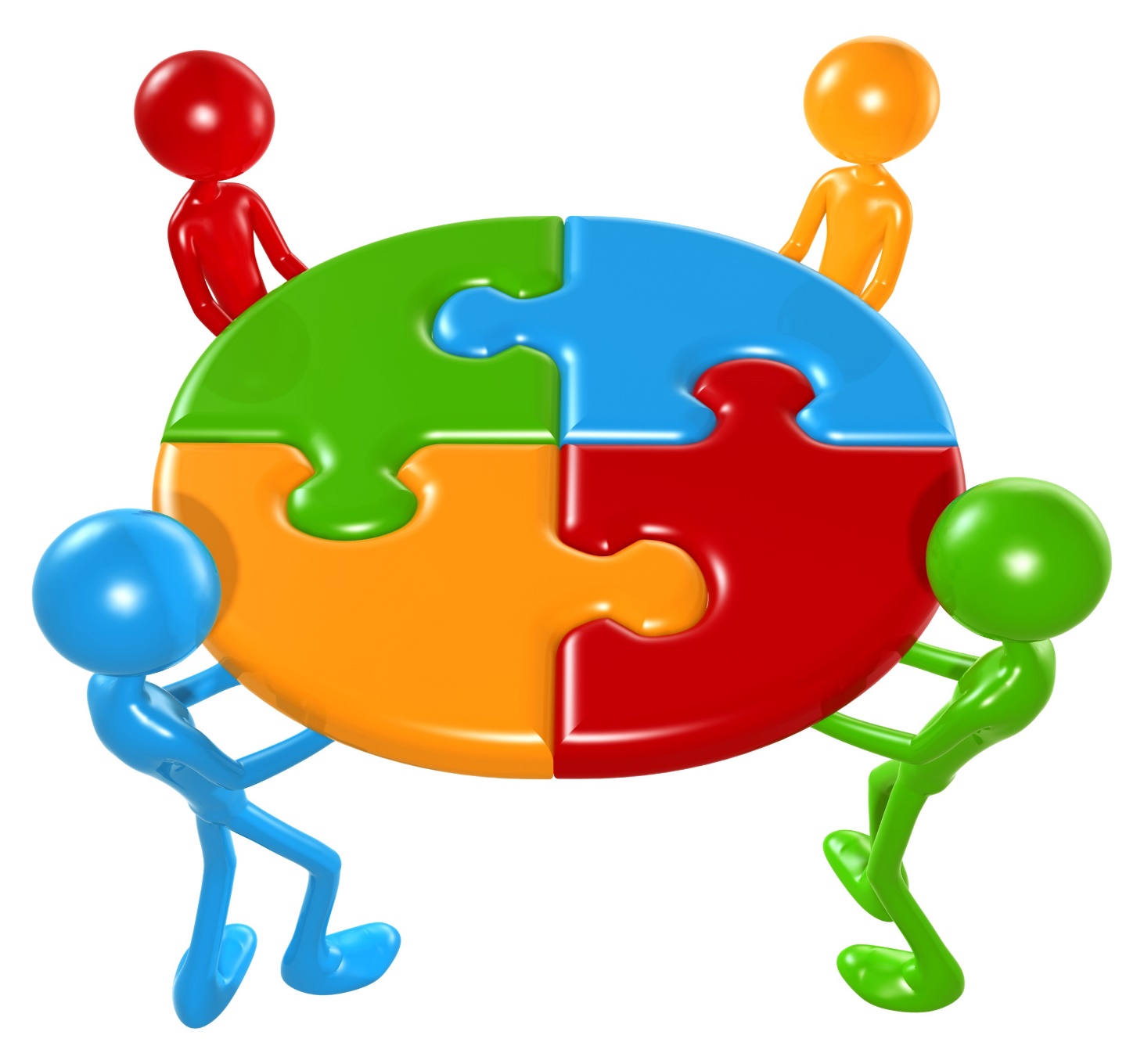 CIES 66th Annual Conference
Mon, April 18 2022

Mary Goretti Nakabugo – Uwezo Uganda
Martin Ariapa – Luigi Giussani Institute of Higher Education
 Purity Ngina – Zizi Afrique Foundation
Presentation Outline
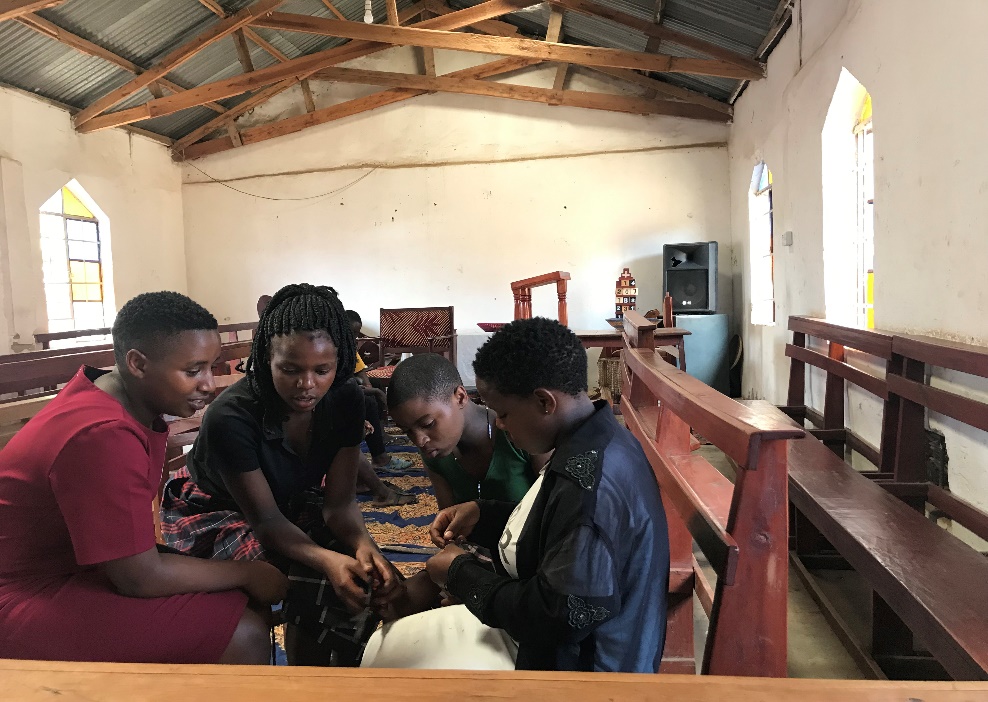 Background to the ALiVE
ALiVE tool development process
Lessons learnt
Background to the ALiVE
[Speaker Notes: RELI – Regional Education Learning Initiative
ALiVE – Assessment of Life Skills and Values in East Africa]
ALiVE Tool Development Process
ALiVE Tool Development Process
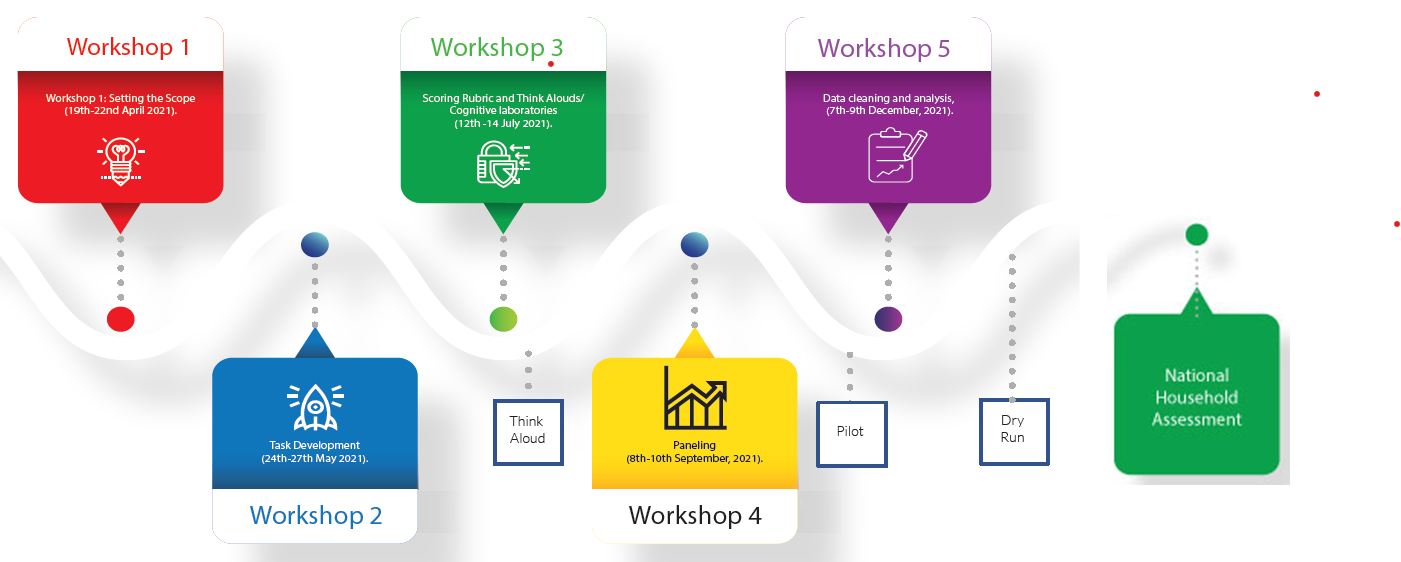 Lessons Learnt from ALiVE
[Speaker Notes: Problem solving: The literature conceptualises problem solving as a process that involves very specific steps in the process of facing challenges. In the contextualization study, some of the steps were not highlighted. Additionally, Tanzanians did not elaborate much on the aspect of identifying and choosing the best solution to the problem.
Collaboration: The literature leads to a consensus around the definition of collaboration as ‘working together to achieve a common goal’. In the contextualization study, the aspect of achieving a common goal is absent, or is described otherwise. The participants often referred to the achievement of the common good of their community.
Respect: In the literature the aspect of ‘respect for the environment emerged’. In the contextualization study, this did not emerge.
Self-awareness: In regards to the definition of self-awareness, ‘taking care of self’ is one of the aspects that prominently emerged among the participants from Uganda. Participants alluded to the fact that a self-aware individual is capable of making careful choices on pertinent issues of health and psychological well-being.]
Let’s Walk Together
Follow us on:

Email info@ziziafrique.org
Website https://reliafrica.org/alive/
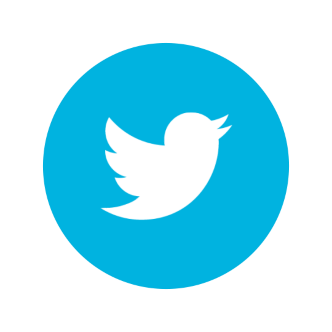 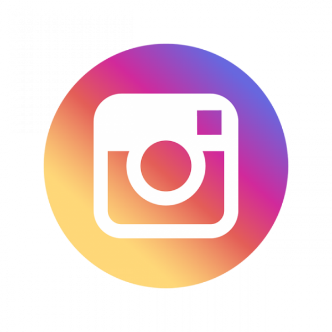 Assessment of Life Skills and Values in East Africa -ALiVE
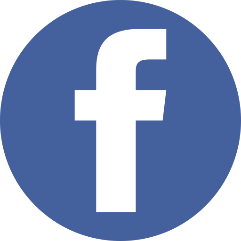 [Speaker Notes: ALiVE is supported by Wellspring Philanthropic Fund, Achidna Giving, Imaginable Futures and Lego Foundation]